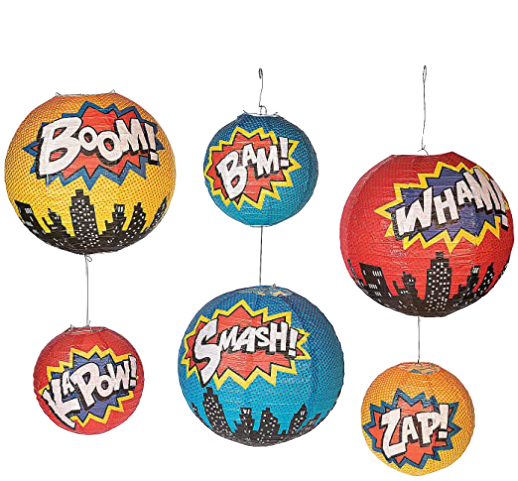 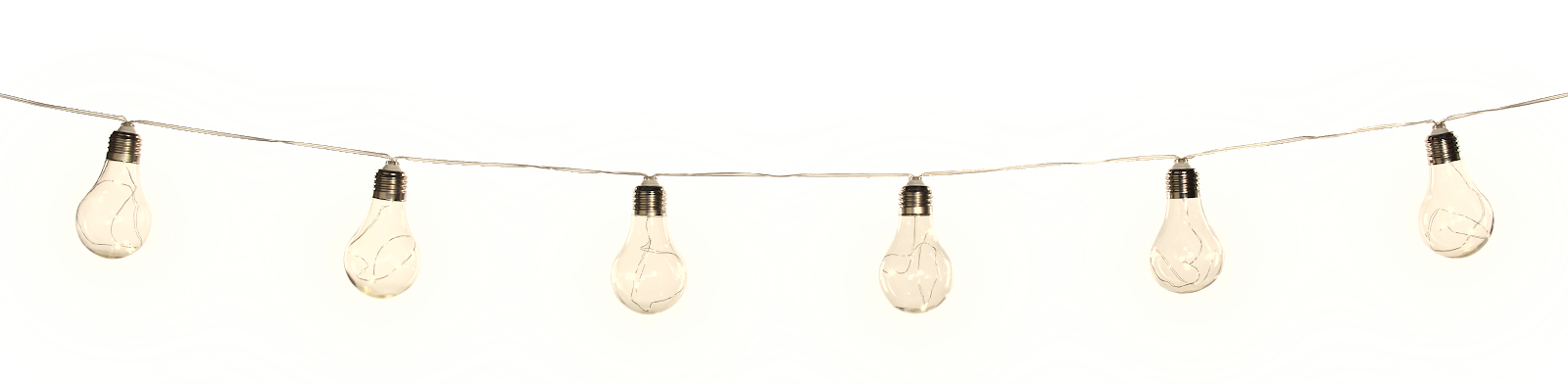 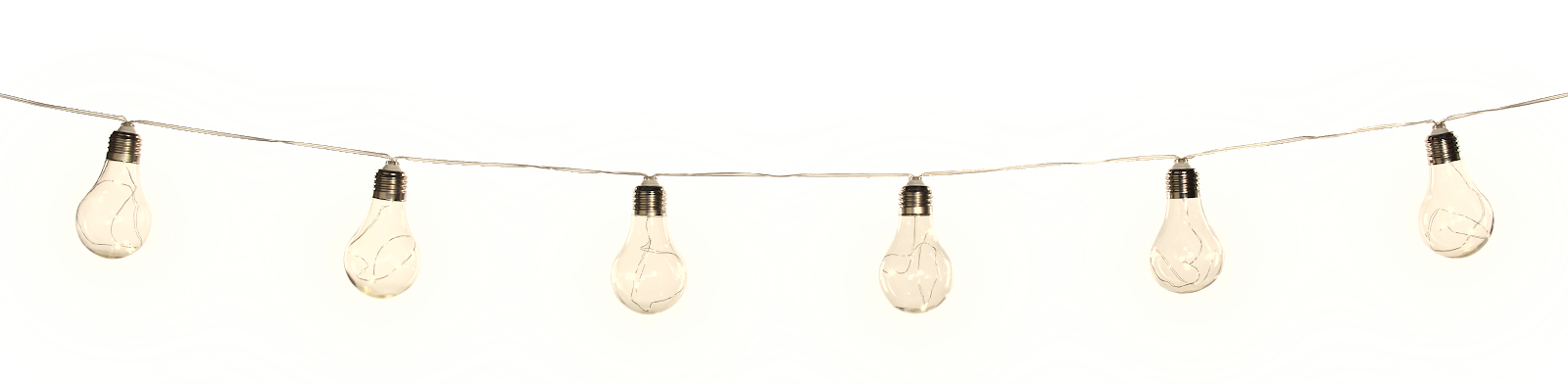 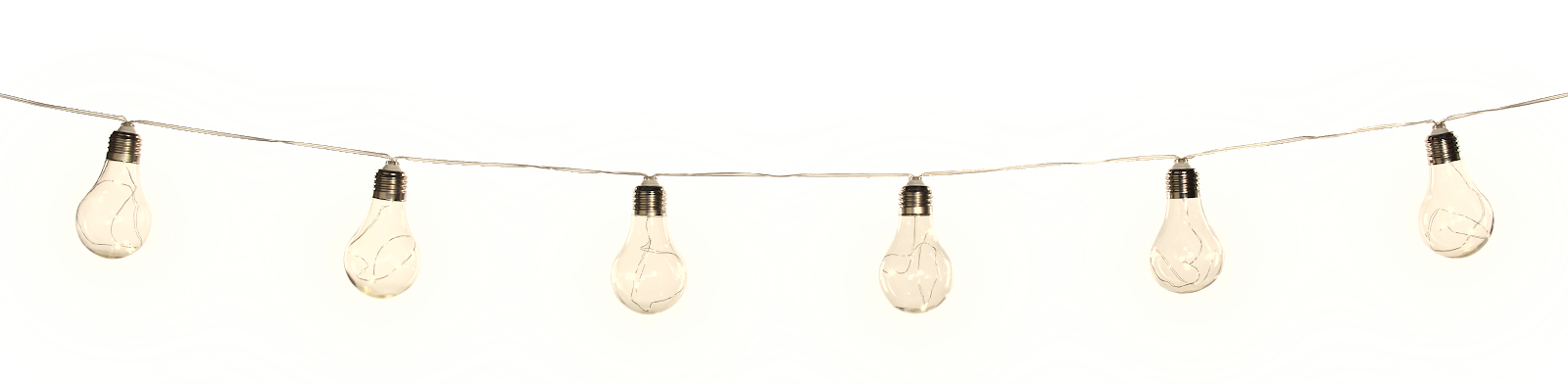 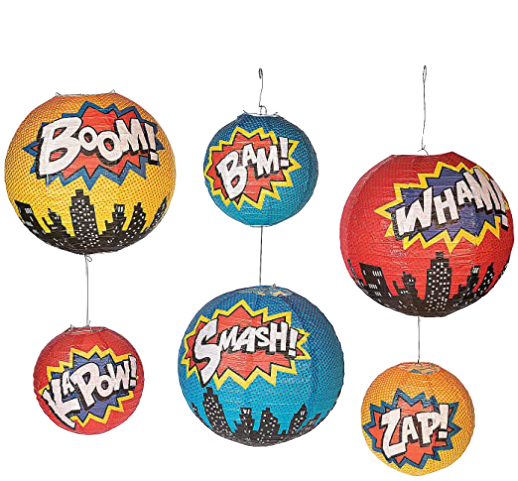 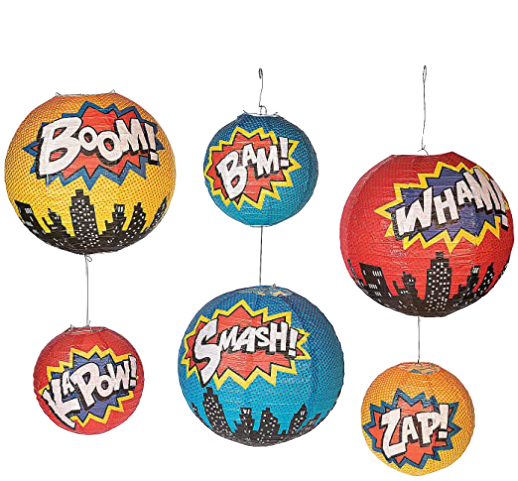 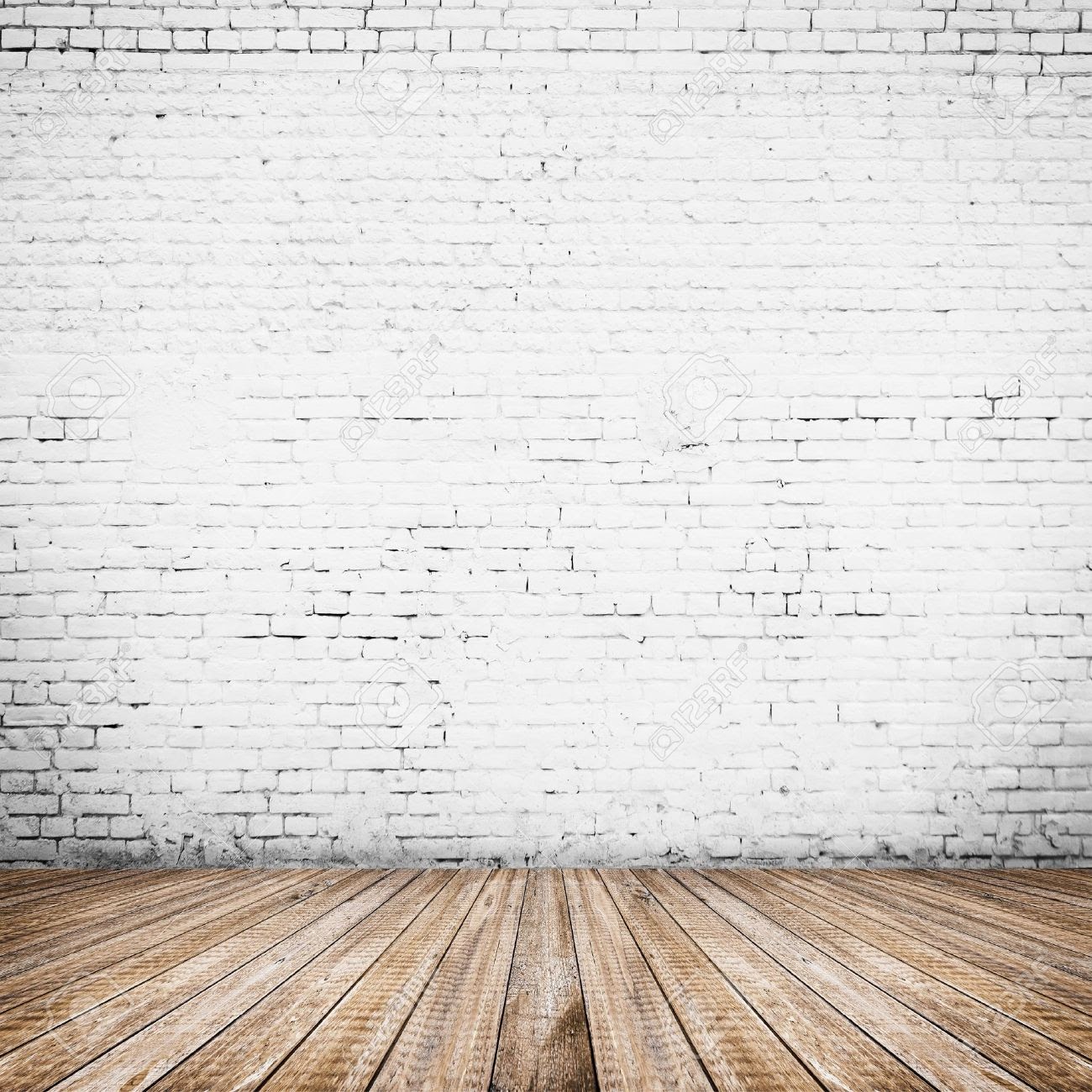 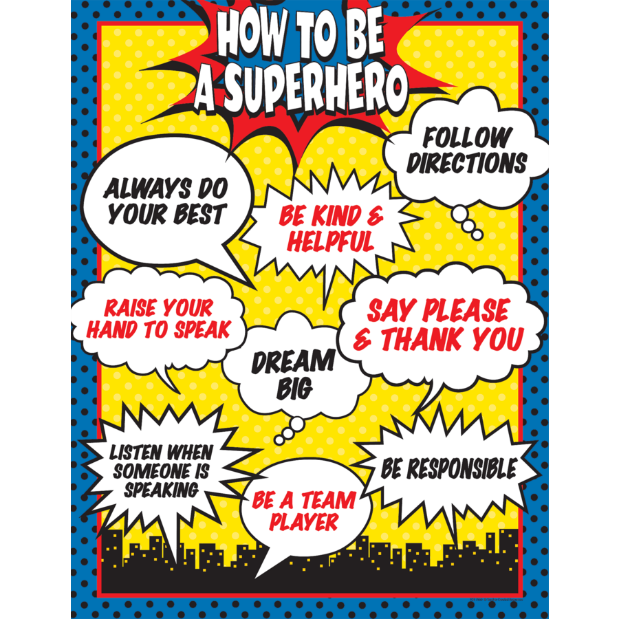 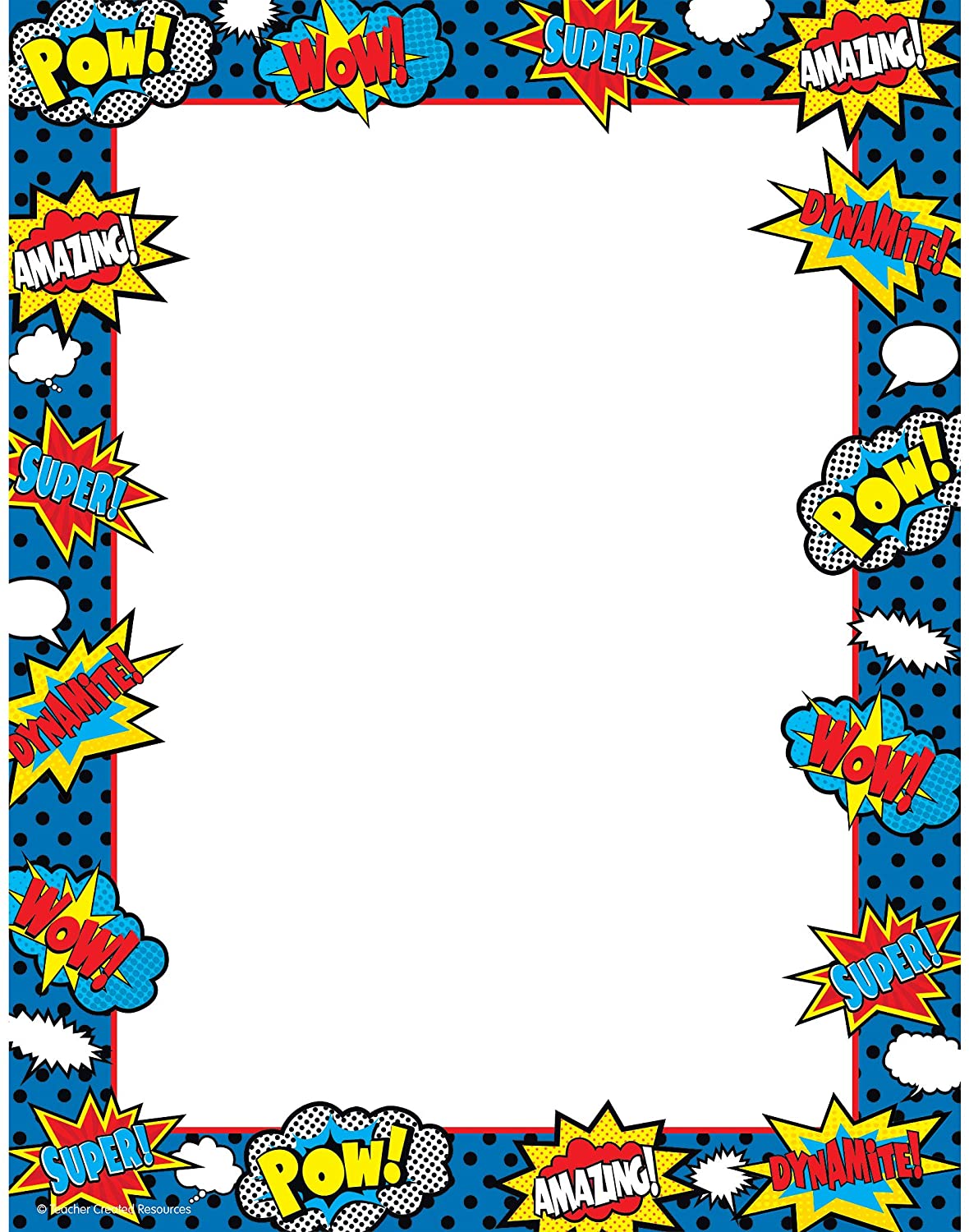 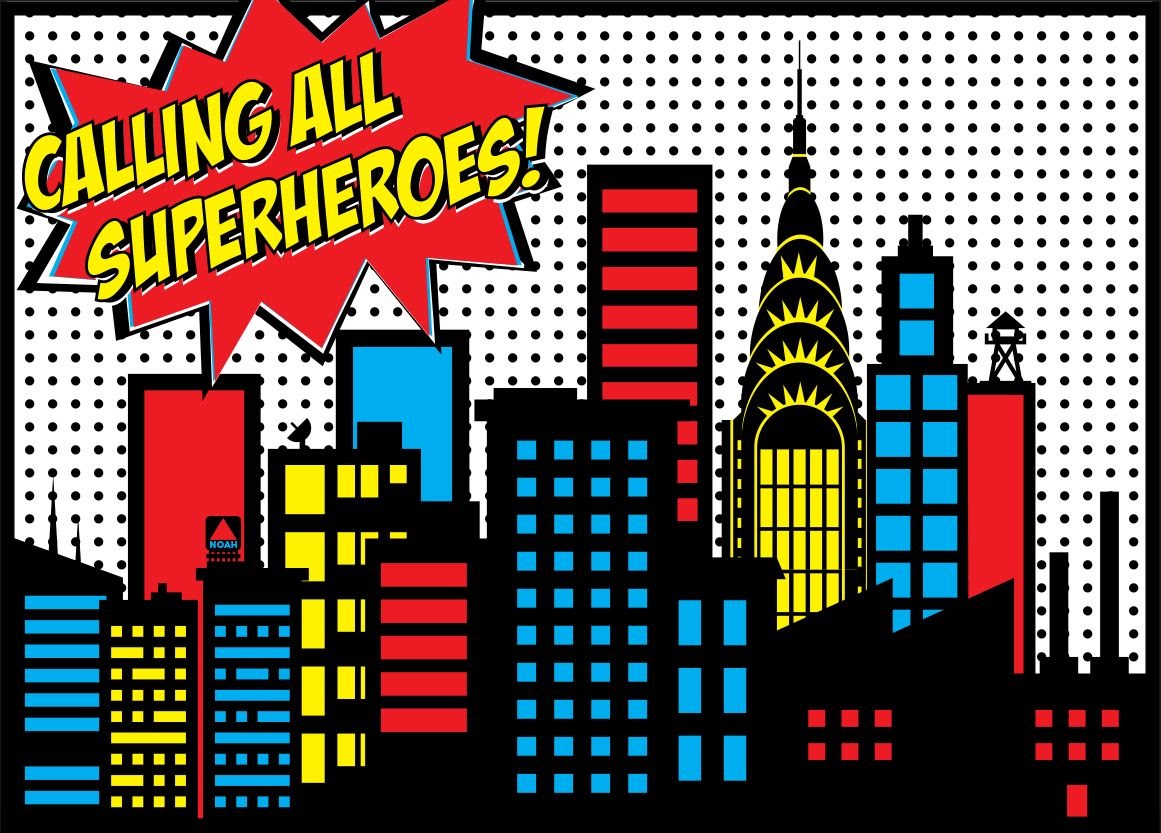 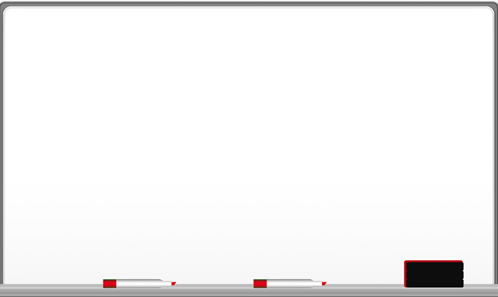 September 8, 2020
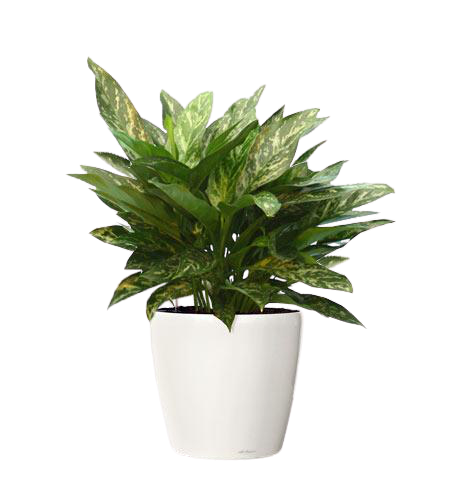 Welcome to Mrs.D’Onofrio’s Class
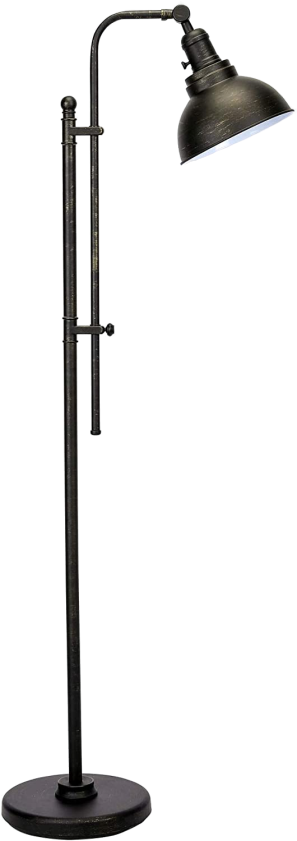 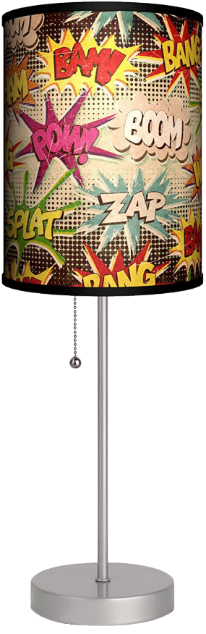 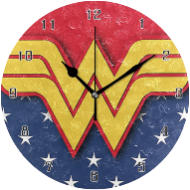 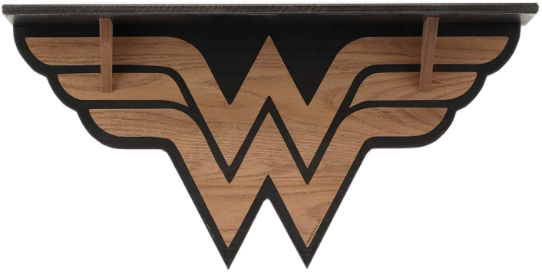 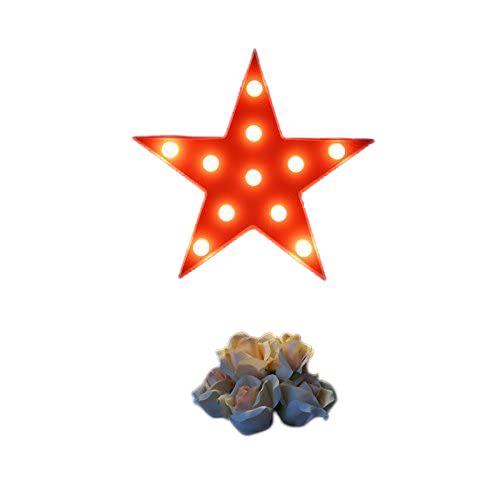 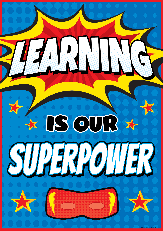 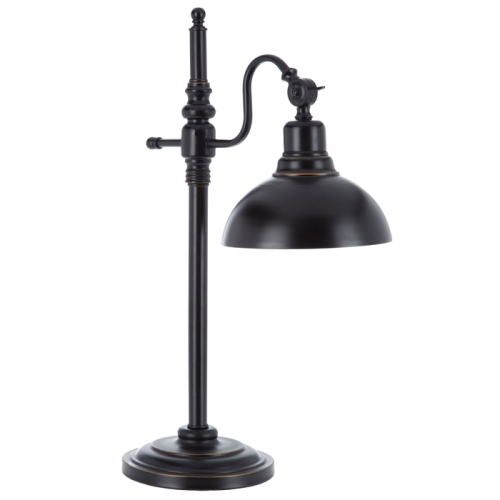 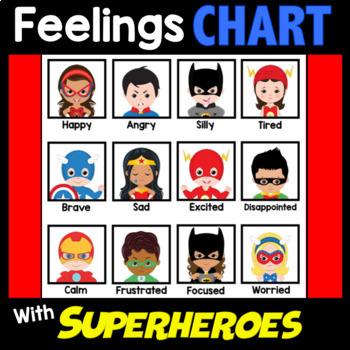 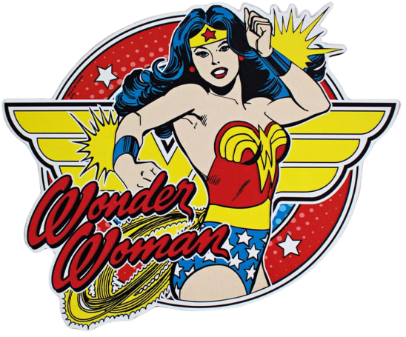 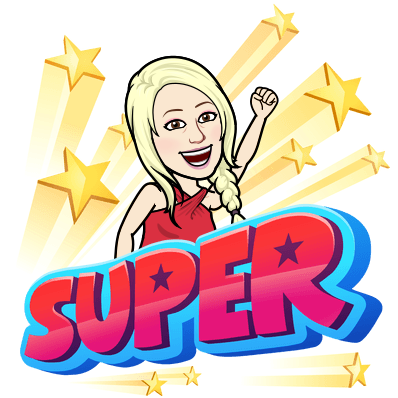 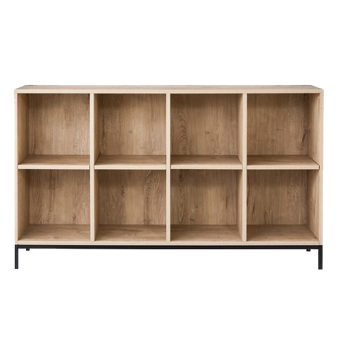 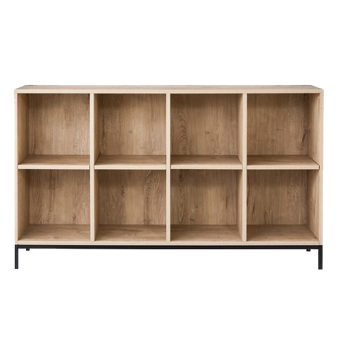 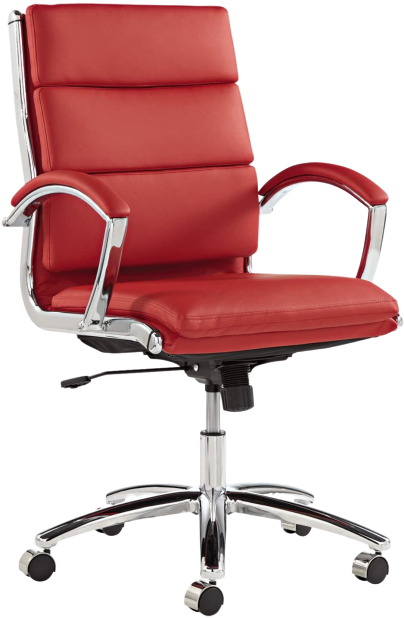 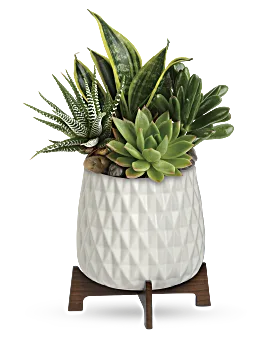 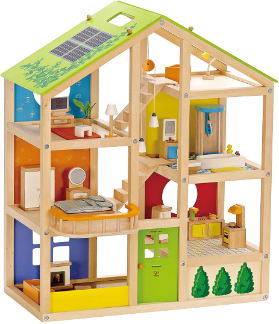 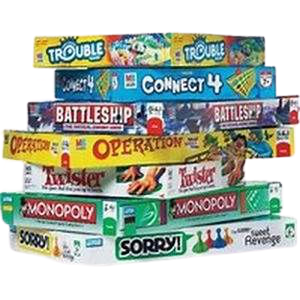 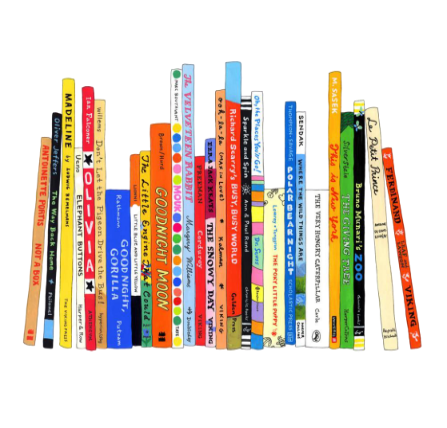 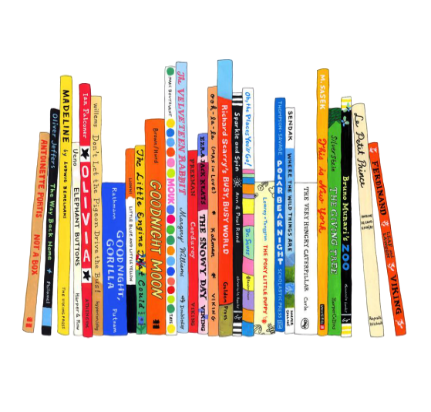 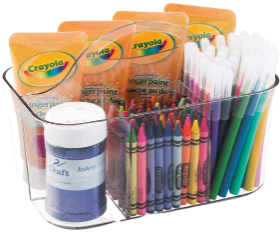 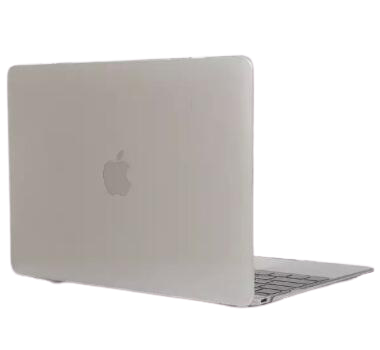 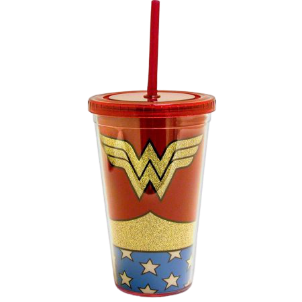 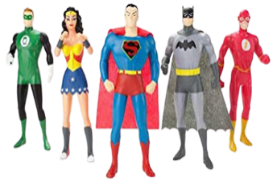 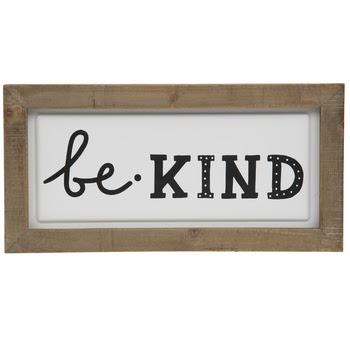 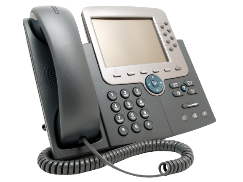 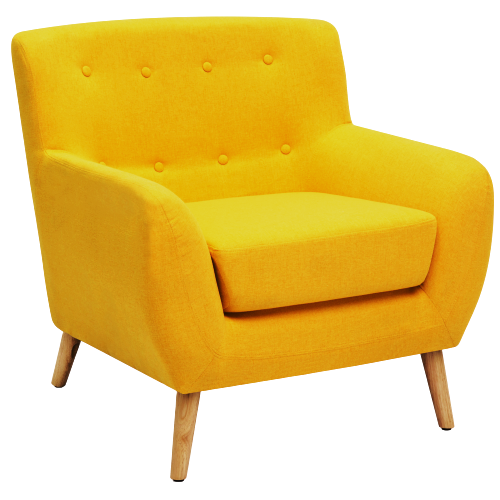 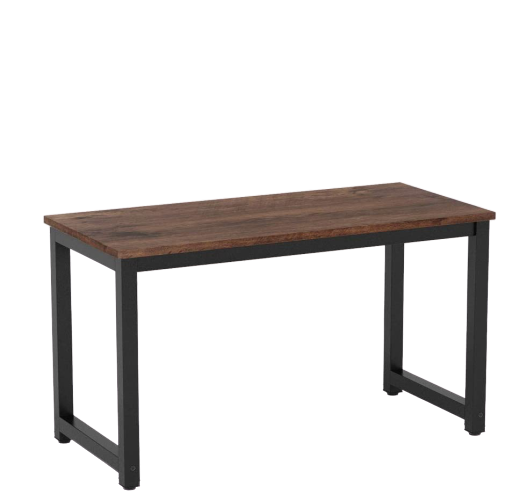 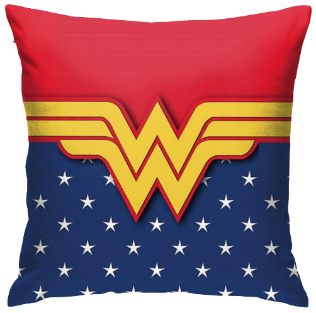 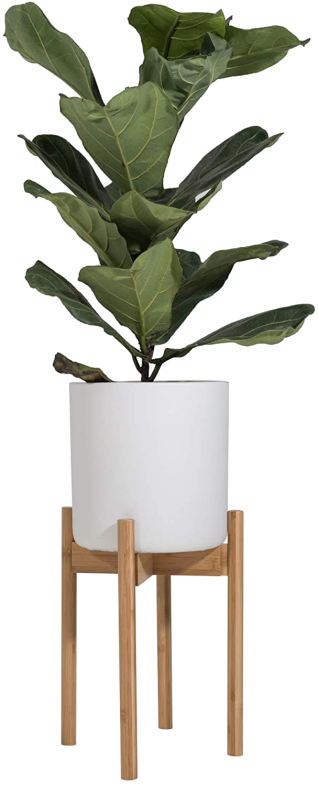 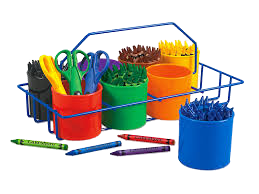 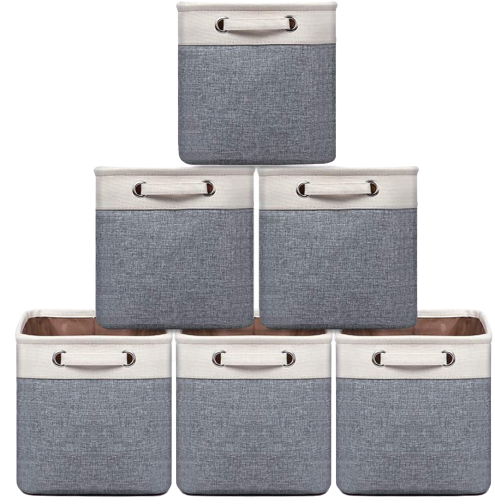 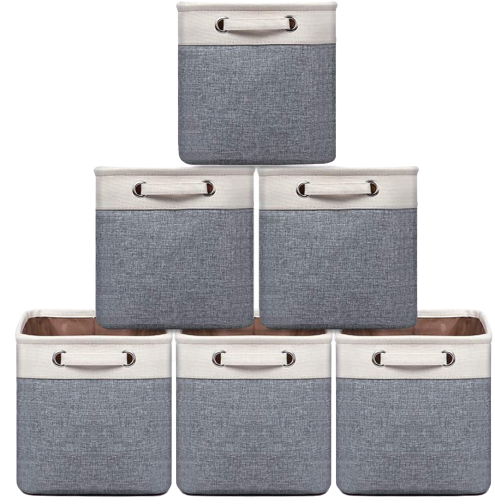 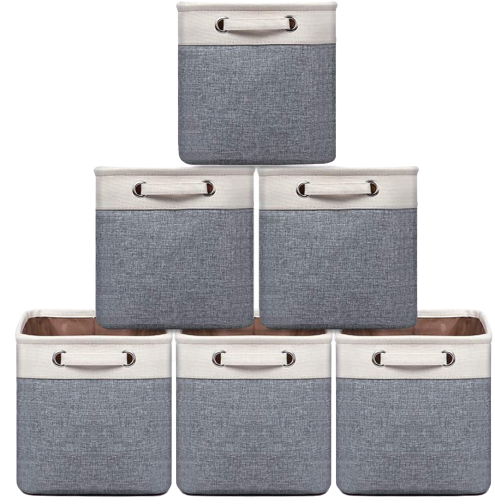 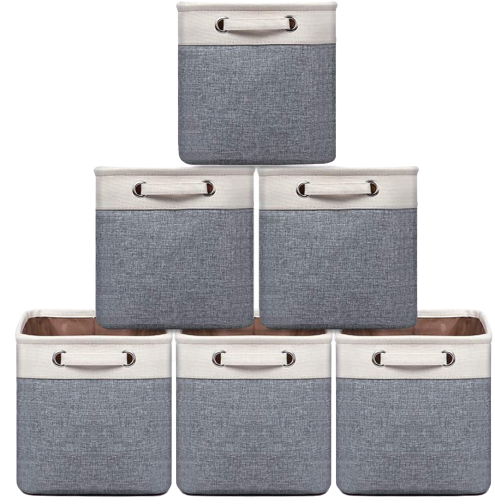 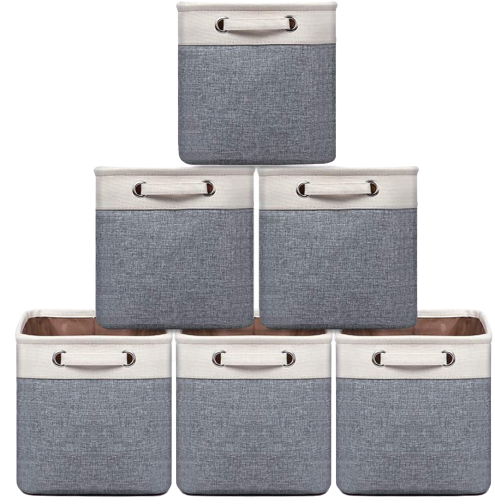 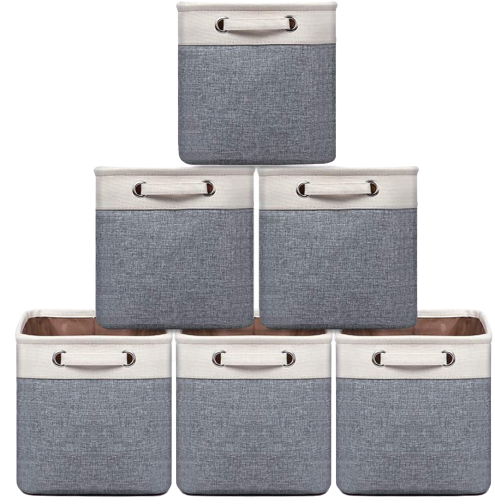 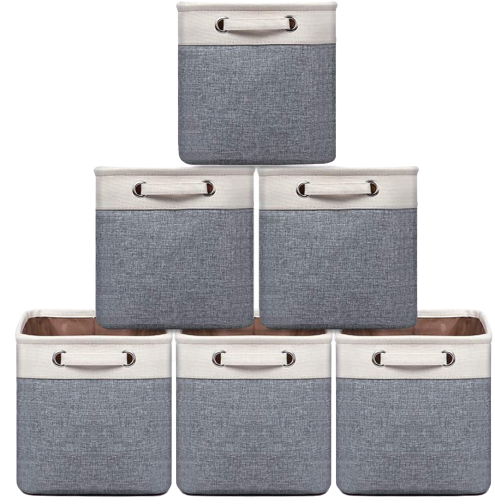 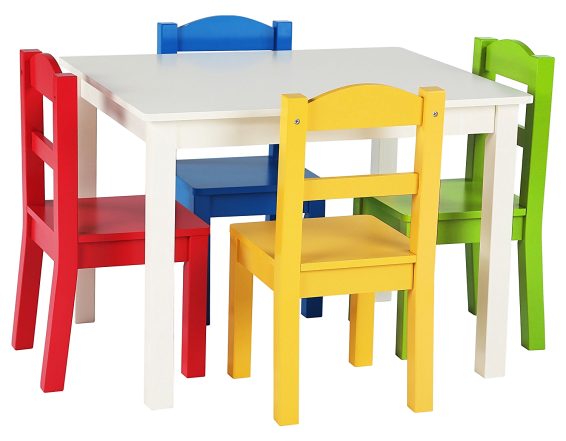 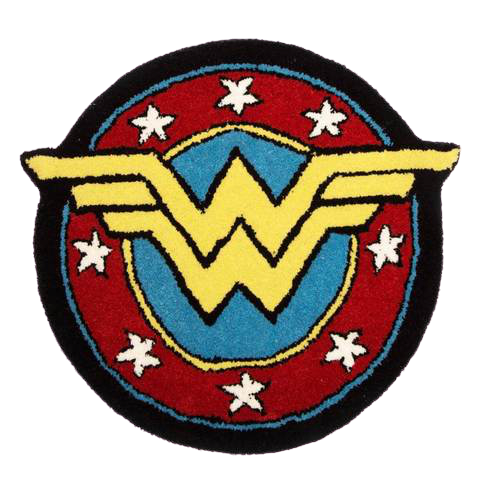 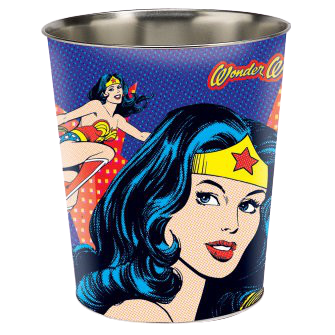 Workstation Supplies